Stáž Lotyšsko - Riga
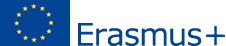 Ondřej Černoch M.2.A.

Číslo projektu: 2021-1-CZ01-KA121-VET-000010087
Obsah prezentace
Místo
Datum od – do
Název firmy
Organizační struktura firmy
Popis činností + fotky z práce
Volnočasové aktivity
Přínos – získané dovednosti
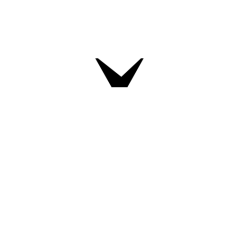 LotySsko- riga
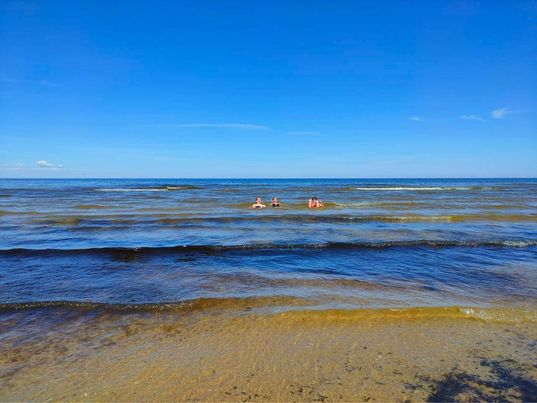 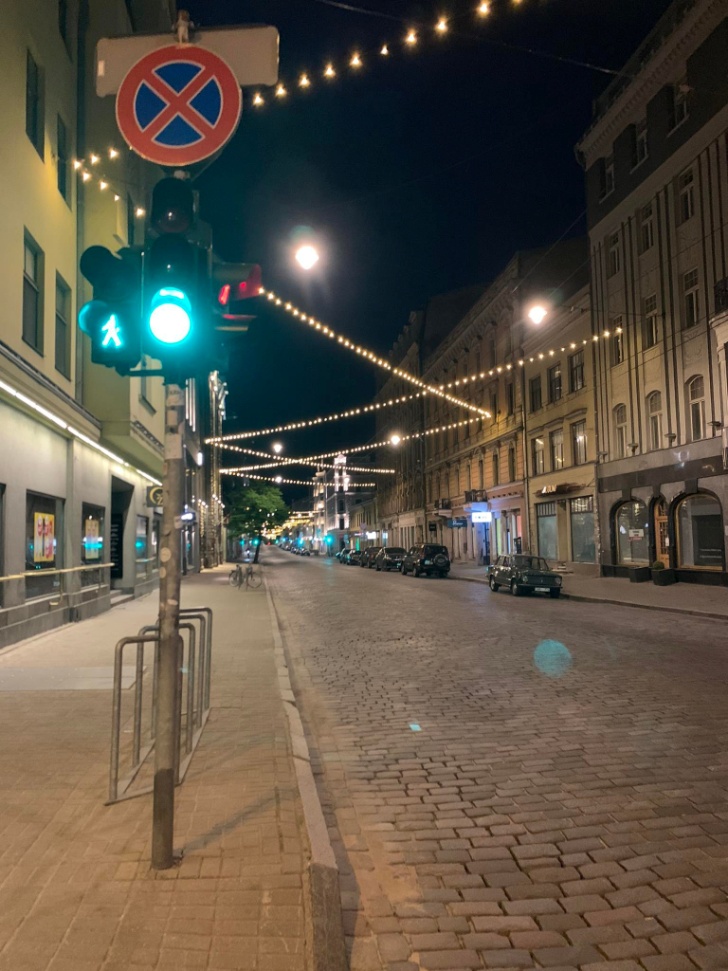 22.5.2022- 10.6.2022
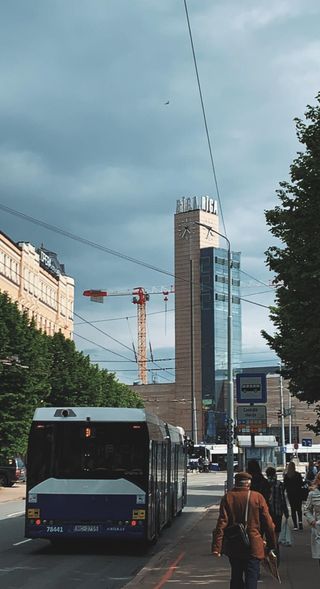 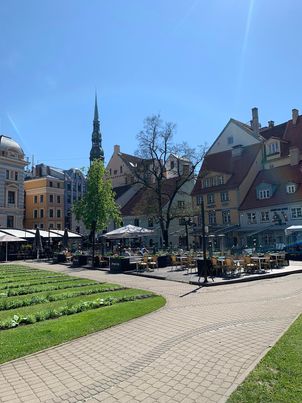 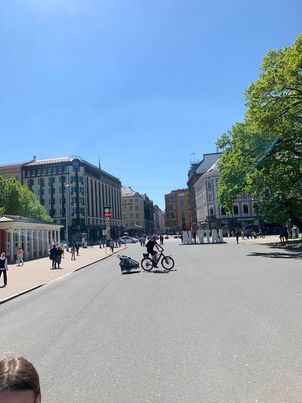 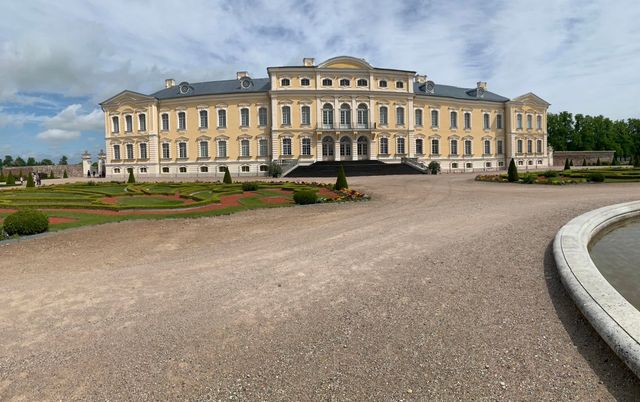 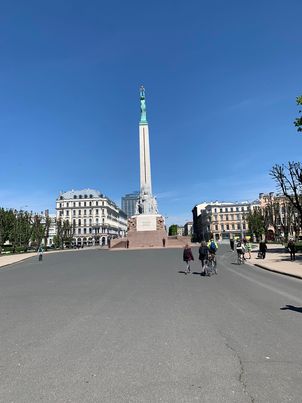 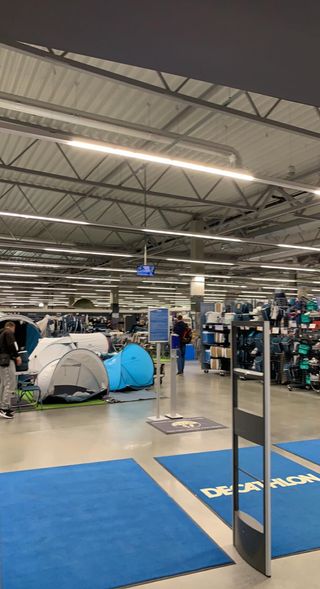 Organizační struktura
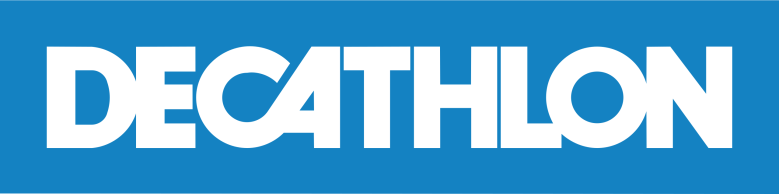 celosvětový generální ředitel (Michel Aballea),
Místní generální ředitel,
Vedoucí obchodu,
Sportovní lídr,
My na stáži.
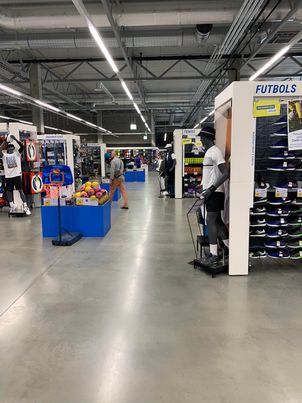 Popis Cinnosti
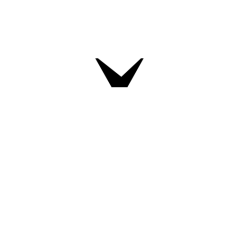 Po většinu času jsme dělali takzvaný shadowing neboli stínování, rozdělili nás do různých oddělení podle sportu, např. běh, příroda, fitness, týmové hry nebo vodní oddělení. Ujali se nás pracovníci (sportovní lídři) prohodili s námi pár slov a ukázali nám co máme dělat.
Většinou jsme vybalovali delivery (doručení) nové produkty, které přišly ve velkých krabicích jsme rozdělovali do regálů a to po dobu 2 týdnů. Po dokončení delivery jsme se procházeli po obchodě a snažili se pomáhat zákazníkům
Poslední týden jsme se podívali jak funguje e-shop nebo zákaznický servis a podpora.
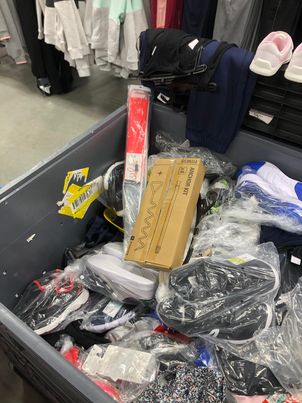 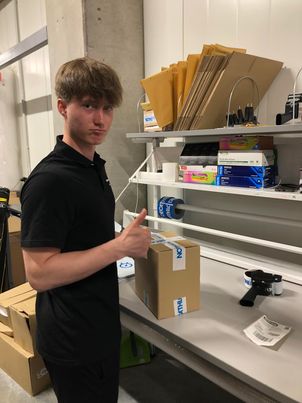 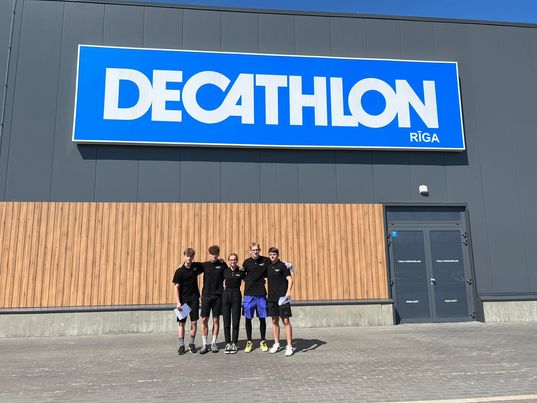 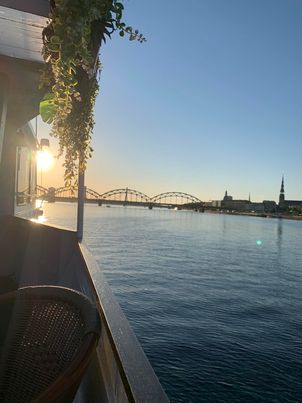 VolnoCasové aktivity
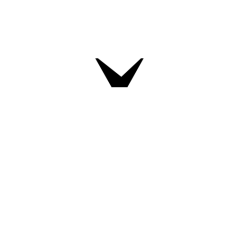 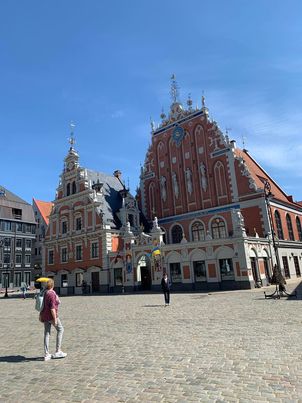 V úterý 24.5 jsme se vypravili na tour na lodi po řece Daugavě, 
která protéká Rigou.

V neděli 29.5 jsme se byli podívat do domu Černohlavců.

V sobotu 4.6 jsme se vypravili na zámek Rundāle

V neděli nás čekalo pobřeží a lázeňské město Jūrmala
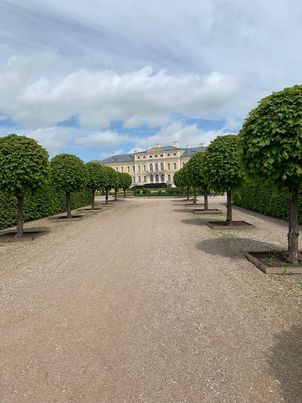 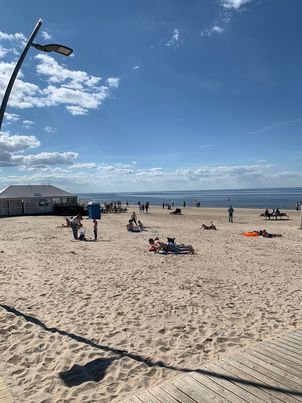 Prínos a získané dovednosti
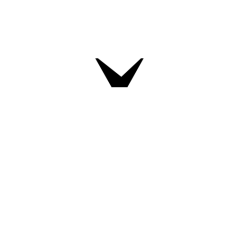 Zlepšení angličtiny, cítím se více sebejistý při používání cizího jazyku

Více jsem se osamostatnil

Nabral zkušenosti s prací v kolektivu s lidmi, které neznám

Poznal jsem novou kulturu

Jsem více sebejistý obecně při všem co dělám